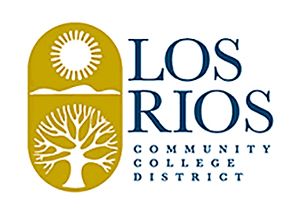 How to Host an Equity-Minded Virtual Event: 
An Event Planning Checklist
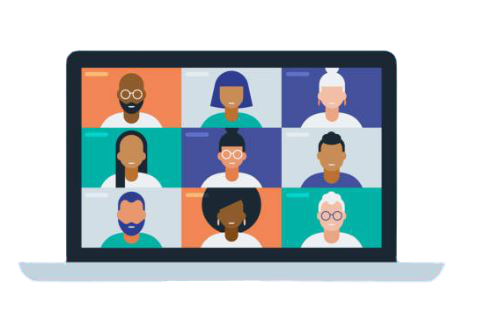 Improving Online Educational Experiences for Black, Indigenous, and other People of Color (BIPOC), LGBTQIA+, People with Disabilities, and other disproportionately impacted (DI) populations
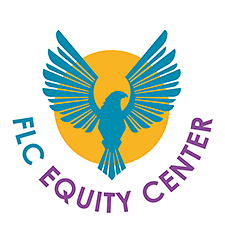 Created by Valerie Chueh, Folsom Lake College Equity CenterLos Rios Community College District Digital Equity WorkgroupGoogleDoc: tinyurl.com/virtualeventchecklist  |  Webinar: tinyurl.com/virtualeventwebinar
1. VIRTUAL EVENT SET UP & PLANNING TEAM RECRUITMENT
Allow ample time to plan event (2-3 weeks), more time for large scale event
Decide date, time, length of event, registration deadline if needed
Recruit and consider diversifying planning team members (gender diversity, racial diversity, etc.), schedule planning meetings
Set up password protected Zoom for event, Set Zoom settings such as Mute Upon Entry, Only Hosts can Share Screen, etc.
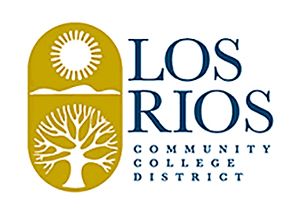 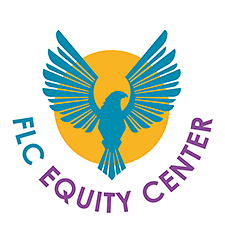 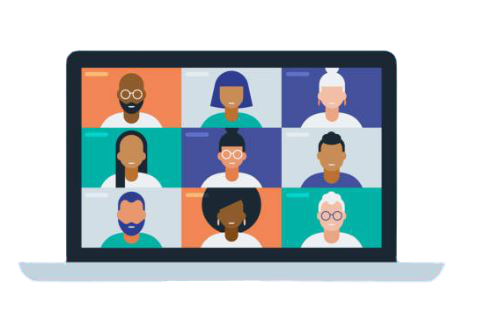 How to Host an Equity-Minded Virtual Event: An Event Planning Checklist
1. VIRTUAL EVENT SET UP & PLANNING TEAM RECRUITMENT (continued)
Create easy to remember vanity short link(s) for Zoom link, registration link (tinyurl.com, bit.ly, etc.)
Send Save The Date promo via email, consider creating digital Save The Date flyer if major event, start promoting via word of mouth
Determine who your audience is (campus, students, faculty, districtwide)
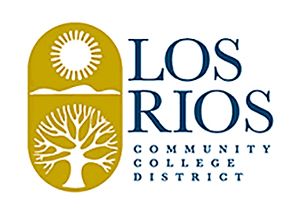 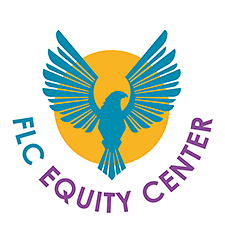 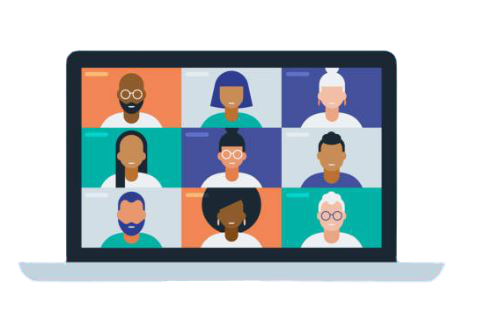 How to Host an Equity-Minded Virtual Event: An Event Planning Checklist
2. LAUNCH DIGITAL FLYER & MARKETING
Create or request digital flyer(s),  request social media and website promotion 2-3 weeks in advance, or more time for districtwide approval for social media
Create free digital flyers using templates at Canva.com
Explicitly encourage BIPOC, and disproportionately impacted (DI) populations to attend on promotional materials
Ask faculty to consider offering extra credit for attendance, ask email lists to share widely with students
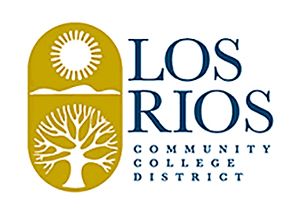 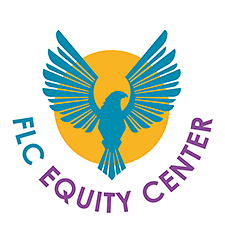 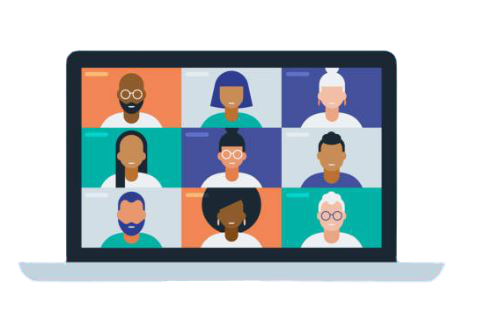 How to Host an Equity-Minded Virtual Event: An Event Planning Checklist
2. LAUNCH DIGITAL FLYER & MARKETING (continued)
Send mail distribution, text message, word of mouth, consider Zoom and YouTube Live or Facebook Live for broader audience viewing.
Use registration process and passwords to prevent cyberattacks, Zoombombing (racism, graphic visual or audio content, hijacking share screen, etc.)
Social Media: post on multiple platforms, tag campus/district/department accounts, post to Instagram and Facebook story to feature
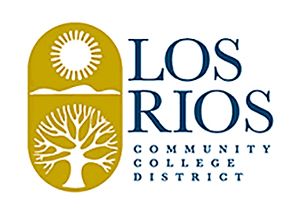 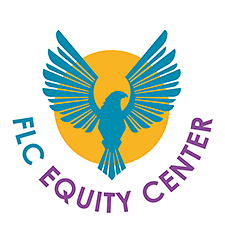 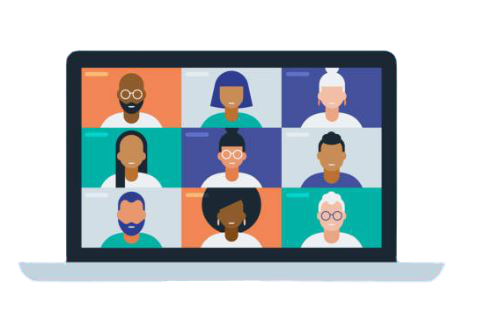 How to Host an Equity-Minded Virtual Event: An Event Planning Checklist
3. CREATE BRANDED, ACCESSIBLE PRESENTATION SLIDES
GoogleSlides: Use consistent slides template: font, headers, color schemes, logos. GoogleSlides allows easy co-working with team members to help edit content
Consider beginning event with Land statement (Los Rios sits on Miwok, Nisenan and Maidu land), Solidarity Statement, Community Agreements, post-event emotional support space, highlight ASL interpreters if provided
Accessibility: GoogleSlides has live captioning function fairly accurate, consider securing an ASL interpreter
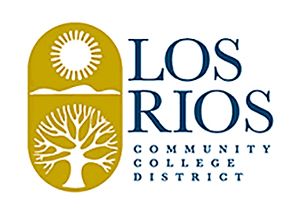 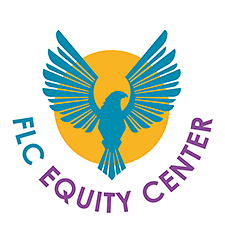 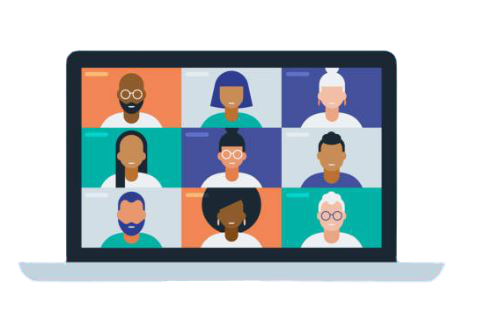 How to Host an Equity-Minded Virtual Event: An Event Planning Checklist
3. CREATE BRANDED, ACCESSIBLE PRESENTATION SLIDES (continued)
Bold small text and use easy-to-read fonts. Consider how the experience will be for participants using their mobile device, tablet, laptop, etc.
Diversify imagery with Black, POC, LGBTQIA+, people with disabilities, diverse ages, skin tones, illustrations if possible
Designate at least one co-host, or numerous team members for large event support. 
Assign leads for different slides to allow for diverse speakers.
Primary Host: Consider two screens. Audience will see your shared screen while you have an additional screen to monitor chat room, waiting room, view, etc.
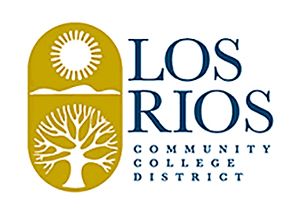 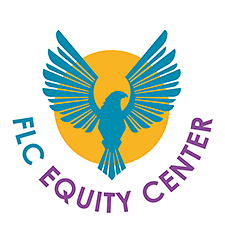 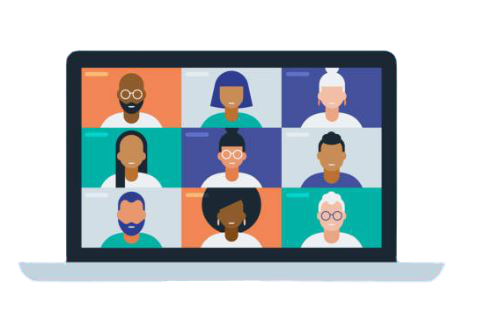 How to Host an Equity-Minded Virtual Event: An Event Planning Checklist
4. RUN-THROUGH & ZOOM TESTING
Before Event: Run through presentation with planning team, speakers, performers, ASL interpreters, etc. 
Test having support team manage chat room while lead facilitator speaks
Anticipate concerns or technical issues
Sound check if needed
Test poll(s), test live captioning in GoogleSlides, test Zoom functions, test waiting room, breakout room, mute all, unmute, etc. 
If users have glitchy videos, recommend they turn video off and use audio only
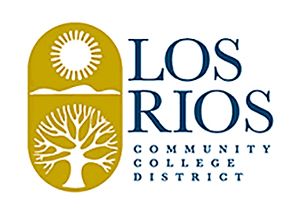 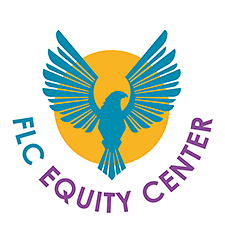 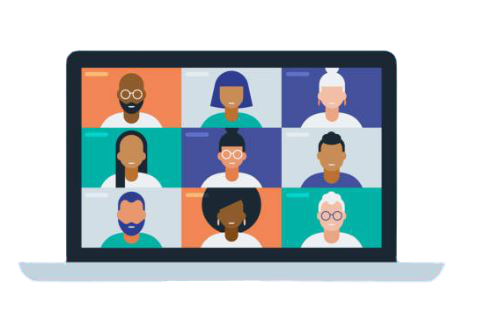 How to Host an Equity-Minded Virtual Event: An Event Planning Checklist
5. HOLDING SPACE DURING EVENT
Confidentiality: Avoid recording personal story sharing, ensure participants can change Zoom backgrounds if desired, disclose if taking screenshots, be mindful that not all participants can openly share in their home environment, 
Monitor and read chat messages to ensure participants feel heard, are called on to speak, check for raised hands in participants list
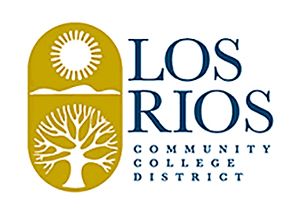 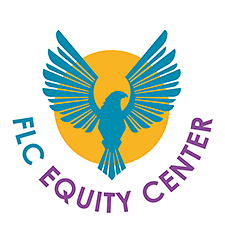 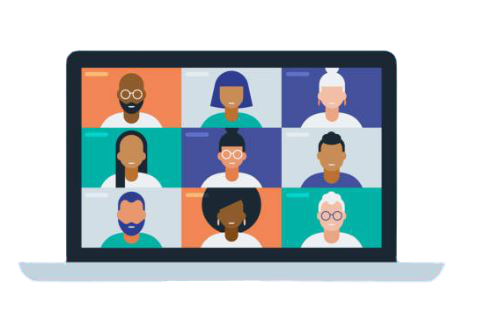 How to Host an Equity-Minded Virtual Event: An Event Planning Checklist
5. HOLDING SPACE DURING EVENT (continued)
Co-host(s) and planning team members can help manage chat room questions and comments, muting unmuting, remove people if needed, serve as timekeeper, admit people from wait room, get headcount/data, take screenshots if disclosed, copy & paste important messages for chat (welcome and sign-in statement, community agreements)
Model and share how participants can rename with preferred name and (optional) pronouns. Hover over top-right of the video and click on ellipses, then click Rename.
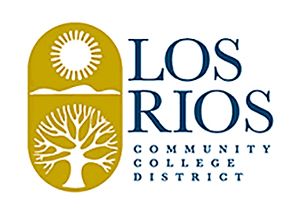 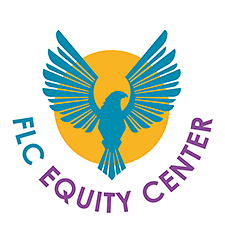 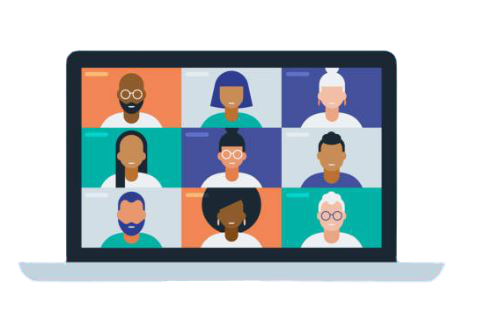 How to Host an Equity-Minded Virtual Event: An Event Planning Checklist
6. CLOSING & FOLLOW UP
Thank special guests, participants, planning team, ASL interpreters, etc. 
Display contact info, important resources, upcoming events
Consider offering an optional emotional support space after event, if needed
Consider sending follow up feedback survey to improve future events
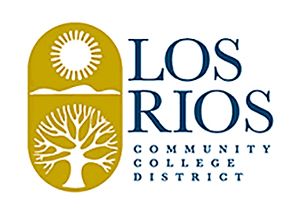 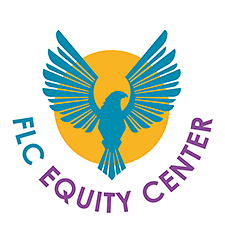 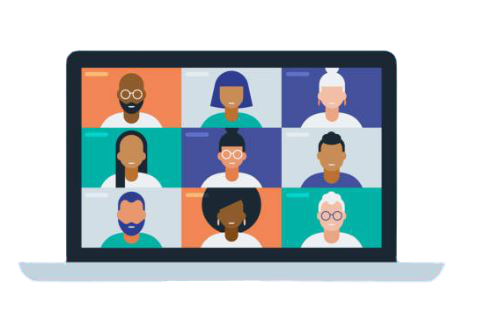 How to Host an Equity-Minded Virtual Event: An Event Planning Checklist
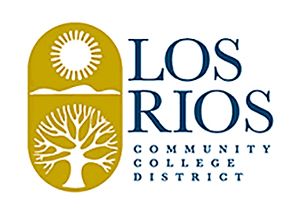 Thank You For Watching!
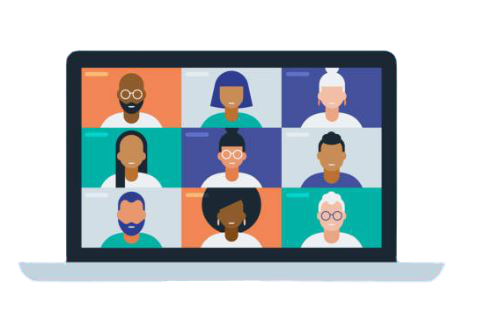 Contact: Valerie Chueh (they/she)ChuehV@flc.losrios.edu

For more resources like this, contact 
Los Rios Community College DistrictDigital Equity Workgroup
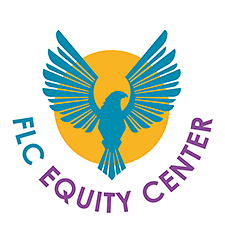